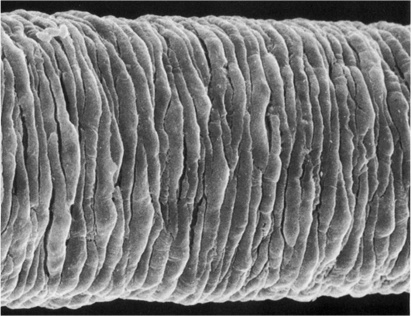 Excitation contraction coupling
Vasoconstriction
Blood vessel
constriction
shortening
VSMC
How do signals evoke contraction?
Electromechanical coupling
Predominantly driven by membrane depolarization
Pharmacomechanical coupling
Predominantly independent of membrane depolarization
Electromechanical coupling and intracellular Ca2+
Calcium and contraction
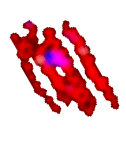 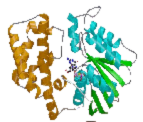 G protein
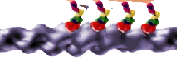 Ca2+
Actin + Myosin
(relaxed)
Acto-myosin-P
(contracted)
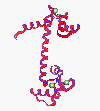 CaM
MLCK- Ca2+-CaM
Ca2+-CaM
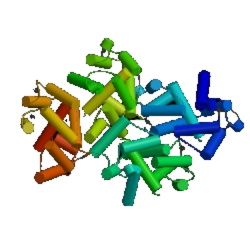 MLCK
Electro- and pharmaco-mechanical coupling
Rat mesenteric small artery
Rabbit pulmonary artery
Mulvany et al., 1982
Droogmans et al., 1979
Tension
0
0
1
2
Tension
-10
-10
-20
-20
Em (mV)
Em (mV)
Em
Wall tension (N/m)
-30
Force (g)
1
-30
Em
-40
-40
-50
-50
0
-60
0
-60
0
0.03
0.1
0.3
1
3
10
0
1
3
10
NA (mM)
NA (mM)
Membrane potential in VSMC
Resting Em of smooth muscle in arteries is between –60mV (unpressurized) and –45mV (pressurized)
Action potentials are generally not seen and depolarization rarely exceeds –20mV.
Vsmc in blood vessels are electrically coupled (l ~2mm), by gap junctions. In at least some vessels endothelial and smooth muscle cells are also coupled by gap junctions.
Membrane potential in vsmc
Na-K-Cl
[Na+]
137mM
[Ca2+]
1.7mM
[K+]
6mM
[Cl-]
134mM
+150mV
-22mV
+62mV
Erev (Nernst)
-89mV
13mM
0.0001mM
164mM
58mM
vsmc cytoplasm
K+
Ca2+
Resting Em = ~-60mV
Na +
Na+
K conductance is the major determinant of resting membrane potential in vascular smooth muscle cells
Role of Ca2+ channels in contraction
Rat mesenteric small artery
NA 5mM
1
Aml 1mM
0
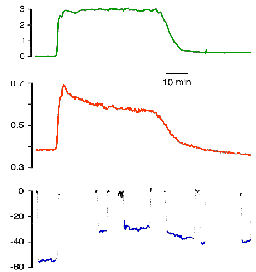 Tension
Em (mV)
Wall tension
[Ca2+]i
-50
0
Em
0
1
3
10
NA (mM)
Nilsson et al., 1998
Mulvany et al., 1982
Regulation of L-type calcium channels
Membrane potential
Vasoactive agents
G protein coupled receptors(e.g. -adrenoceptors, AT1 receptors, etc.)
Growth factors (e.g PDGF)
Vasodilators (e.g. NO)
pH
Drugs (Ca2+ antagonists)
Calcium stores (sarcoplasmic reticulum)
SR = 1-7.5% of cell volume (phasic>tonic)
SR is closely associated with plasma membrane (figure)
SR Ca2+ is taken up by Ca-ATPase (SERCA2b & 3), which are regulated by phospholamban and blocked by thapsigargin and cyclopiazonic acid
Phospholamban is regulated by cAMP (and cGMP?) kinase
In SR Ca2+ is buffered by proteins (calreticulin and calcisequestrin), but [Ca2+] may be as high as 10-15mM
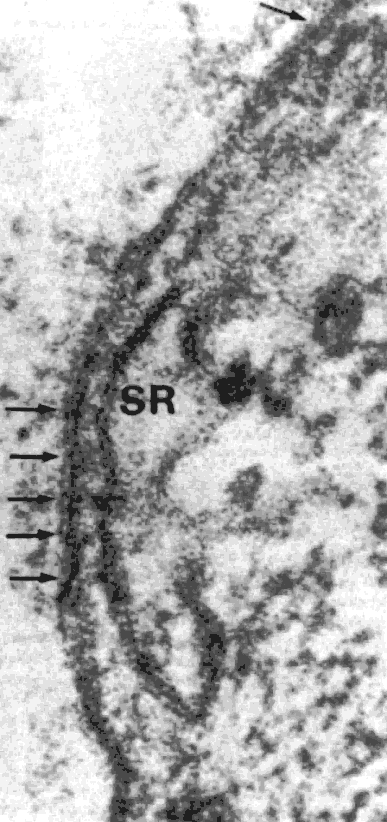 PM
SR
Release from Ca stores
Ryanodine receptors (RyR1, 2 & 3)
All three subtypes present in smooth muscle (cf RyR2 in cardiac muscle)
Activated by Ca2+ (>1mM); activated by caffeine, blocked by ryanodine
Role in vascular smooth muscle uncertain
IP3 receptors
IP3 generated by agonist stimulation of phospholipase C hydrolysing PIP2
IP3 sensitivity increased by [Ca2+]i ~300nM (potential positive feedback)
Roles of Ca stores
Ryanodine receptors 
Ca2+ induced calcium release? 
Less well understood than IP3R may contribute to same processes – do they release from the same stores in smooth muscle? 
IP3 receptors
Agonist-induced release from store
Unitary Ca2+ events (Calcium sparks) 
Calcium waves
Ion channel regulation
Transcriptional regulation
Ca2+ efflux
2H+
3Na+
Ca2+
Ca2+
ADP
ATP
PMCA (1b[& 4])
 Major efflux route
 Stimulated by cAMP-,   cGMP- and CaM-kinase.
 Blocked by lanthanum,   vanadate
Na/Ca exchanger
-  Electrogenic
  Variable contribution    (generally small) to Ca2+    extrusion in VSMC
  blocked by Na removal or     amiloride derivatives
Calcium homeostasis in vascular smooth muscle cells
Ca2+
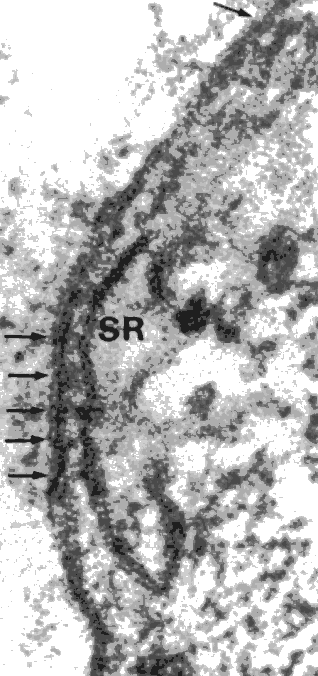 Ca2+
Na+
1
vsmc
2
3
Ca2+
SR
Mito
1. Calcium channels
2. Sarcoplasmic reticulum (intracellular stores)
3. Efflux pathways (pumps/exchangers)
4. Mitochondria?
Ca waves in small arteries
At low [NA] individual VSMC show unsynchronised waves. Spontaneously, coordinated waves appear, at the same time as phasic changes in mean Ca2+ and tone
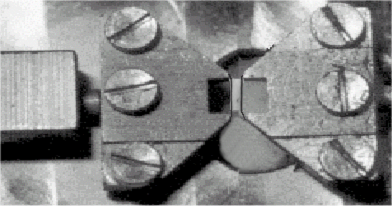 Peng, et al., 2001
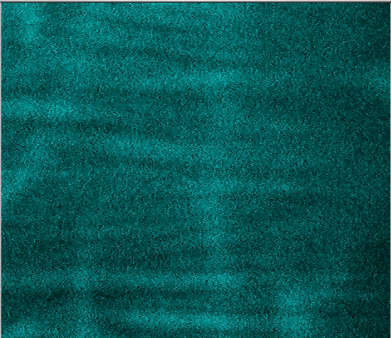 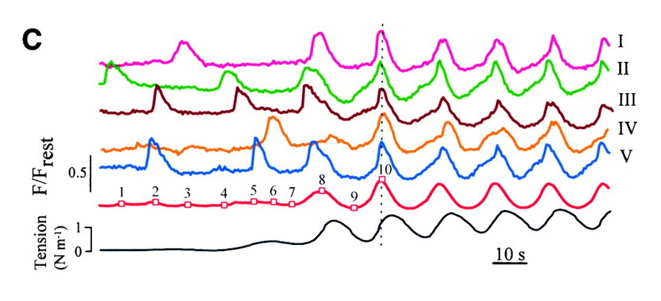 Ca2+ sparks
Ca2+ sparks
[Ca2+]i is not homogenous in cells. 
Localized elevations in [Ca2+]i (Ca2+ sparks) may play an important role in regulating Ca2+-activated ion (e.g. K, Cl) channel activity and hence tone.
As in myocardial cells, ion channels and intracellular stores may exist as spatially associated  functional units in smooth muscle.
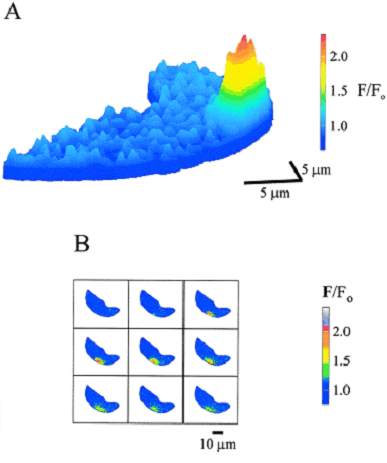 Gollasch et al.,Circ Res 1998;83:1104-1114
Vasomotion involves endothelial and smooth muscle cell coupling through gap junctions
In intact vessels excitation contraction coupling involves a complex interplay between endothelium, smooth muscle (coupled by gap junctions). These interactions are further modulated by neural, paracrine and endocrine factors
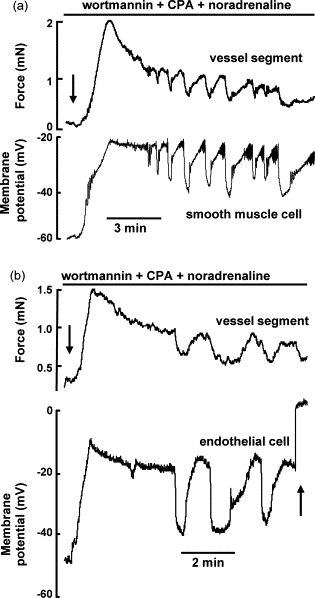 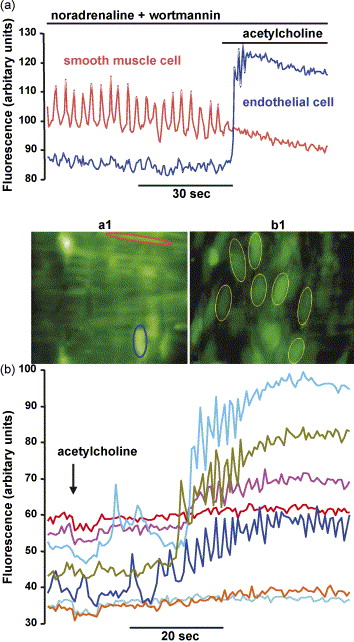 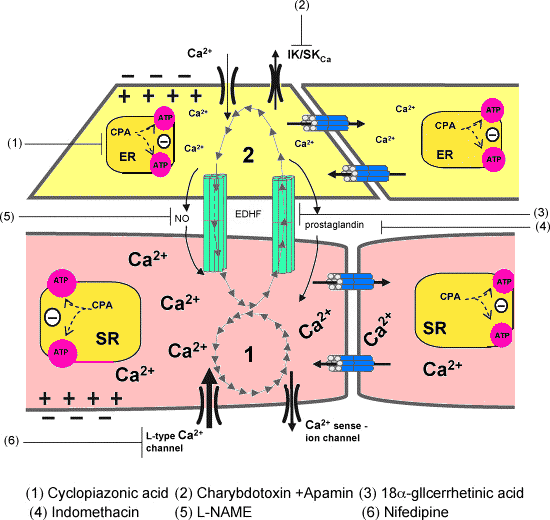 Rahman A, et al., Cell Calcium. 2007 Dec;42(6):536-47.
Pharmacomechanical coupling and Ca2+ sensitization
‘Calcium sensitization’
force
[Ca2+]i
K+
PE
Isolated artery
cAMP / 
cGMP
NA
KCl
Force (or MLC20-P)
[Ca2+]i
‘Calcium sensitization’
‘Skinned’ artery (permeabilised with Staph a toxin)
pCa 4
GTP
PE
PE
GDP-b-S
GTPγS
GTP
PE
RhoA contributes to calcium sensitization
Vehicle   RhoA* RhoA*
                             + 
                          Wortmannin
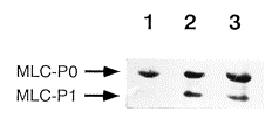 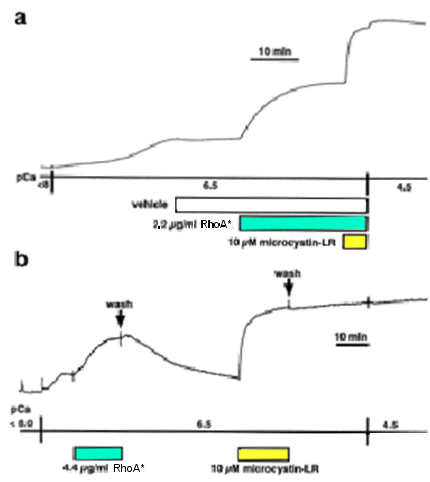 A catalytically active monomeric small G protein (CAT)  can induce MLC20 phosphorylation and Ca2+ sensitization in skinned portal
vein.
Kureishi  et al., JBC 1997; 27212257-12260
RhoA and calcium sensitization
DC3B - a chimeric toxin (clostridium botulinum exoenzyme C3 + diphtheria toxin) was used to ADP-ribosylation and inactivate rho A in rabbit portal vein
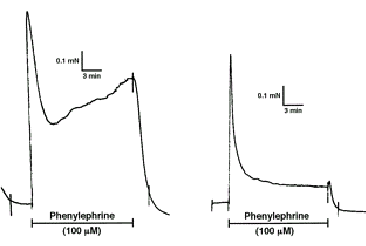 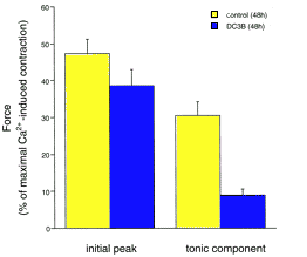 Control
DC3B
Control
RhoA inhibited
By DC3B
Phosphorylation of LC20
(c = control; p = phenylephrine)
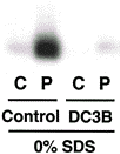 Fujihara et al., Mol Cell Biol 1997
A protein-kinase C-potentiated myosin phosphatase inhibitor (CPI-17) also mediates PKC-induced sensitization
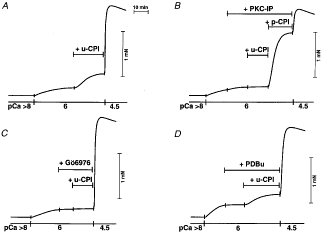 u-CPI = unphosphorylated CPI-17
p-CPI = phosphorylated CPI-17
Go6976 = PKC inhibitor
PKC-IP = PKC inhibitor peptide
Eto J Biol Chem. 2001 Aug 3;276(31):29072-8. Epub 2001 Jun 7.
[Speaker Notes: Figure 1. Different efficacies of phorbol ester PDBu on contractile Ca2+ sensitivity in -toxin-, -escin- or Triton X-100-permeabilized arterial smooth muscle. Strips of rabbit femoral artery were permeabilized with staphylococcal -toxin + A23187 (A), -escin + A23187 (B), or Triton X-100 (C) and then incubated in the relaxing solution (see Methods). They were placed in a submaximal pCa 6·7 (A), 6·3 (B) or 6 (C) solution until reaching a low steady-state level of force at 20 °C. Three micromolar PDBu was applied into the same pCa solution. After a steady-state level of force was reached, PDBu was washed out and a pCa 4·5 solution was added to verify maximum force levels in the preparations. D, summary of 4-6 independent experiments for each permeabilized preparation. The filled and hatched bars represent, respectively, relative force levels before and after addition of PDBu. 
Figure 4. Unphosphorylated CPI-induced contractions of Triton X-100-demembranated strips at a given level of Ca2+ A, potentiation of contraction by 5 µM u-CPI at pCa 6. The u-CPI-induced contraction was inhibited by the presence of selective PKC inhibitor 30 µM PKC-IP (B) or 10 µM Gö6976 (C). These traces are representative of 4 similar experiments.]
Pathways of calcium sensitization
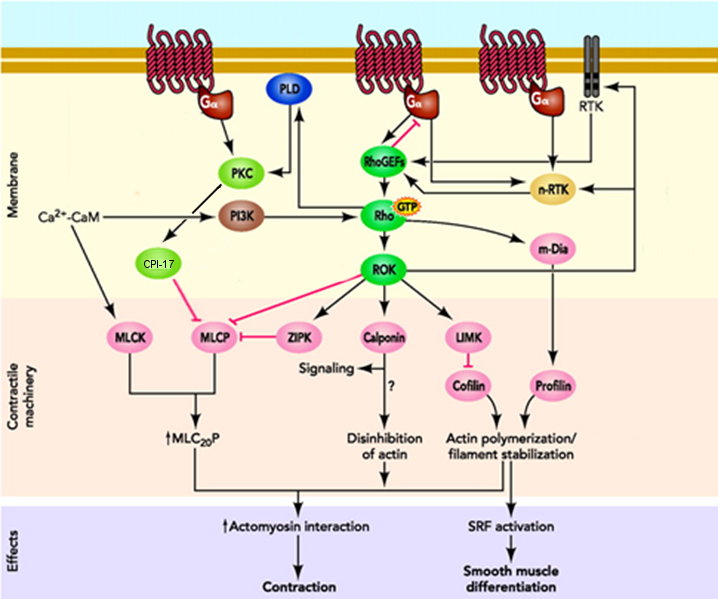 Rho cycling
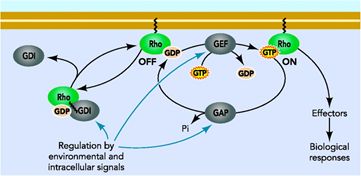 Summary of mechanisms of excitation contraction coupling
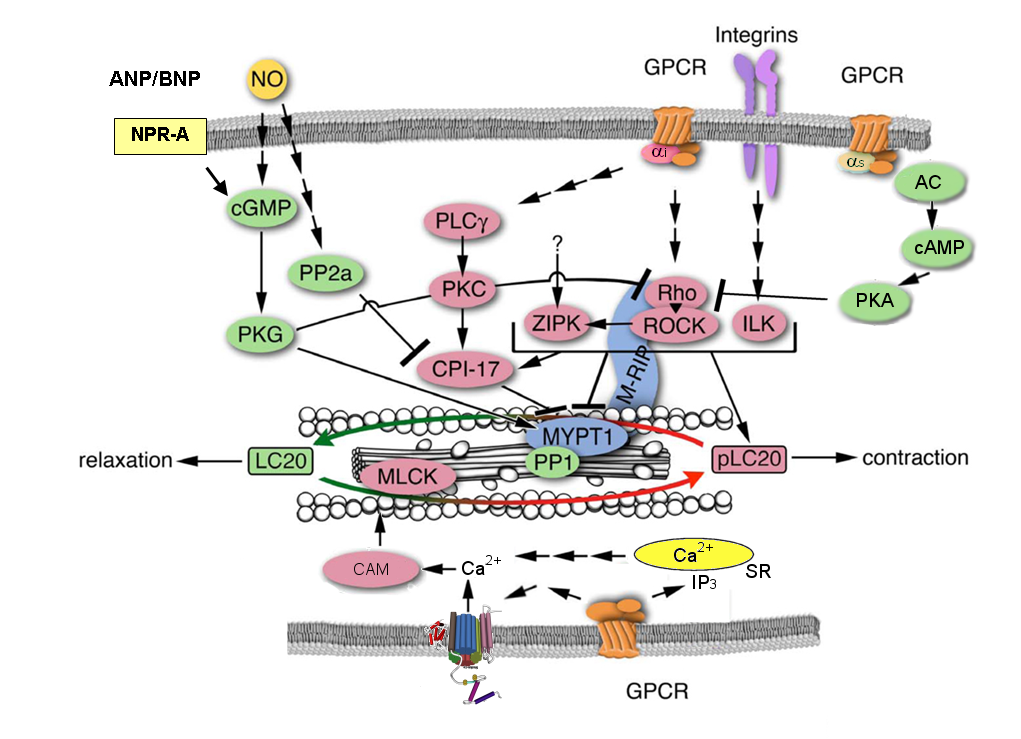 Modified from Kim et al., J Cell Mol Med. 2008 December; 12(6A): 2165–2180
[Speaker Notes: ANP = atrial natriuretic peptide, CPI-17 = protein-kinase C-potentiated myosin phosphatase inhibitor, ILK =- integrin-linked kinase, LC20 = myosin light chain, MLCK = myosin light chain kinase, M-RIP = myosine phsophatse rho interacting protein, MYPT1 = myosin phosphatase targeting protein 1, PKC = protein kinase C, PKG = protein kinase G, PLC = phospholipase C, PP1 = protein phosphatase 1, PP2a = protein phosphatse 2a, ROCK – rho-operated kinase, ZIPK = zipper interacting protein (ZIP) kinase]
Summary
L-type calcium channels are the major influx pathway for Ca2+ in most blood vessels
Localized changes in [Ca2+]i may be important in cell coordination, regulation of vascular tone via ion channel activity and possibly growth
A rise in [Ca2+]i plays a key role in contraction, but other signalling pathways make an important contribution to force production in VSMC via calcium sensitization, principally via modulation of myosin phosphatase
Further Reading
Cheng H, Lederer WJ. Calcium sparks. Physiol Rev. 2008;88:1491-545.
Somlyo AP, Somlyo AV. Ca2+ sensitivity of smooth muscle and nonmuscle myosin II: modulated by G proteins, kinases, and myosin phosphatase. Physiol Rev. 2003 Oct;83(4):1325-58. 
Nilsson H, Aalkjaer C. Vasomotion: mechanisms and physiological importance. Mol Interv. 2003 Mar;3(2):79-89, 51. 
Puetz S, Lubomirov LT, Pfitzer G. Regulation of smooth muscle contraction by small GTPases. Physiology (Bethesda). 2009 Dec;24:342-56
Thorneloe KS, Nelson MT. Ion channels in smooth muscle: regulators of intracellular calcium and contractility. Can J Physiol Pharmacol. 2005 Mar;83(3):215-42. 
Wellman GC, Nelson MT. Signaling between SR and plasmalemma in smooth muscle: sparks and the activation of Ca2+-sensitive ion channels. Cell Calcium. 2003 Sep;34(3):211-29